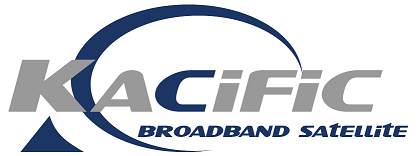 Kacific

A High Speed Broadband Satellite
 for the Pacific Islands
 
Kacific / Fiber complementarity

Christian Patouraux
PITA, Suva, Fiji – 06 Oct 2014
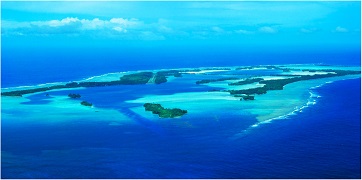 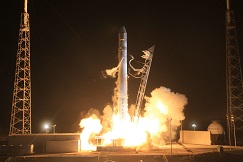 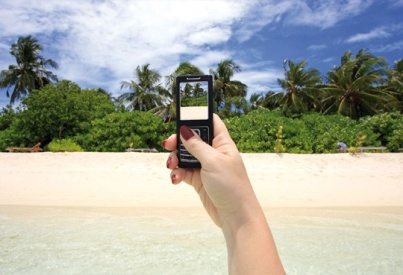 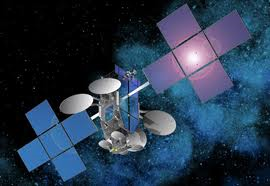 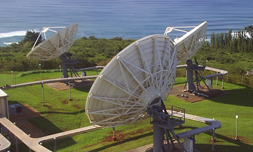 Kacific Broadband Satellites Pte Ltd - Singapore - Proprietary Information
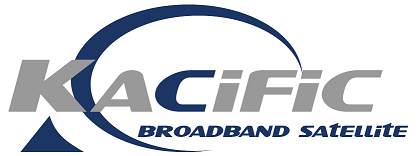 Kacific: “Connecting the Dots”
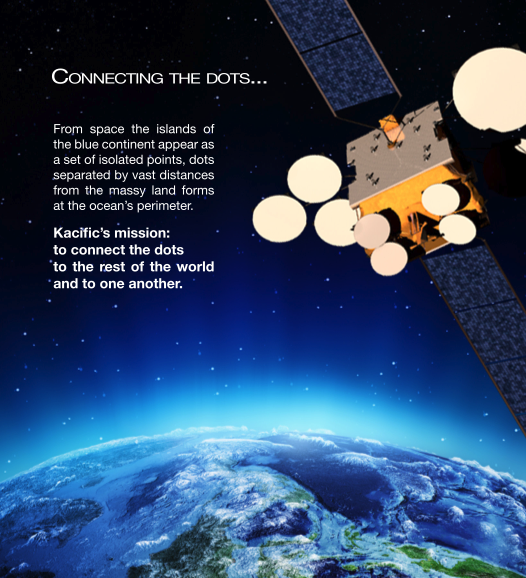 The Kacific promise
Proven HTS technology for Pacific
Complete Pacific coverage
Complementary to fiber
Launch in 2017 (payload split)
Radically Affordable 
High speed broadband internet access
Direct-to-the-premise
Easy and rapid rollout  
75-98cm terminal
20-30 minutes installation
A genuine game-changer
2
Kacific Broadband Satellites Pte Ltd - Singapore - Proprietary Information
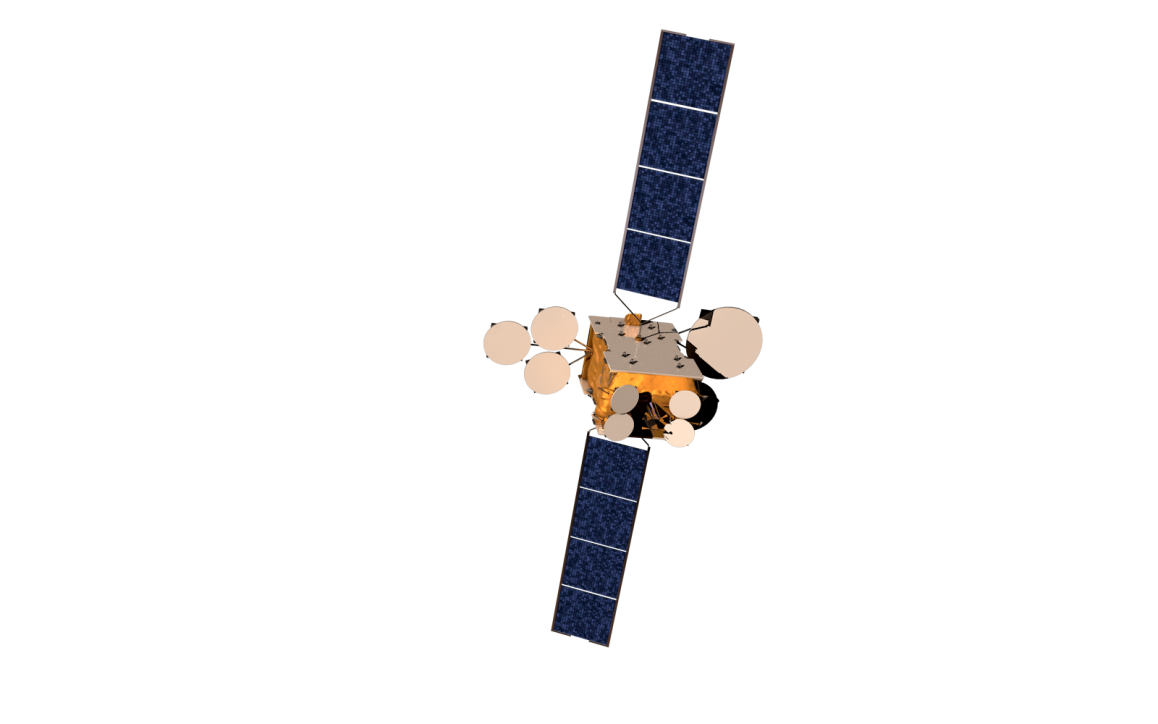 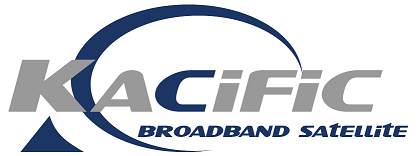 Coverage / Payload split
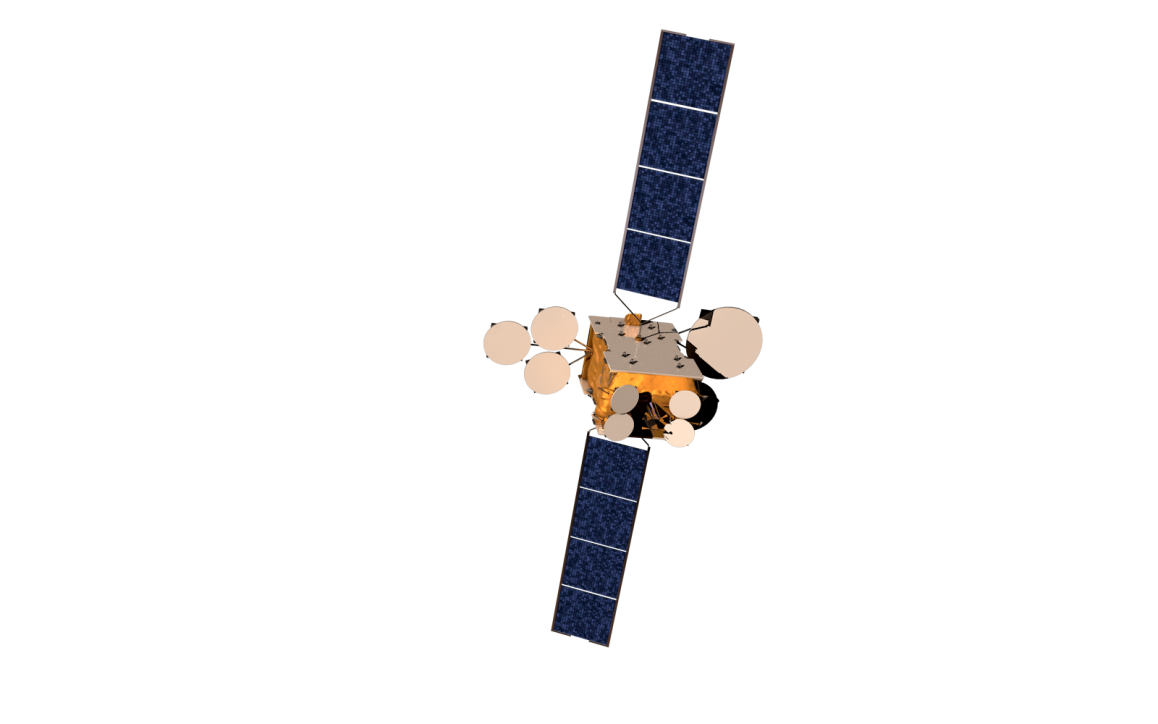 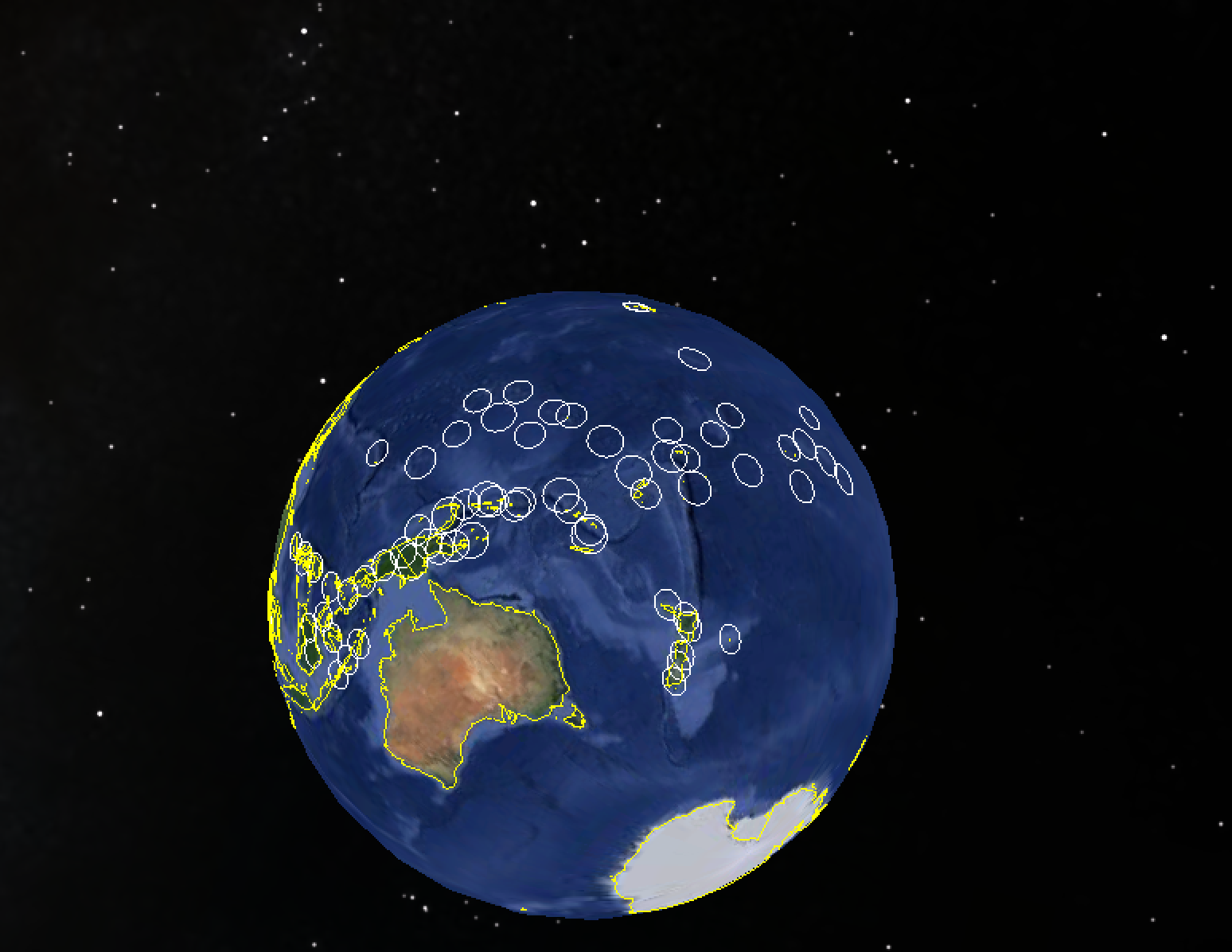 Kacific-K1b – Geo Ka HTS
Ka-Band / 15Gbps
Kacific-K1a – Geo Ka HTS
Gateway
Ka-Band / 10Gbps
3
Kacific Broadband Satellites Pte Ltd - Singapore - Proprietary Information
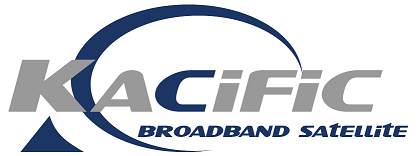 Simple 350-450$, 75-98cm terminal
Up to 40Mbps FWD / 10Mbps RTN per site
Plug and play, 20-30min installation
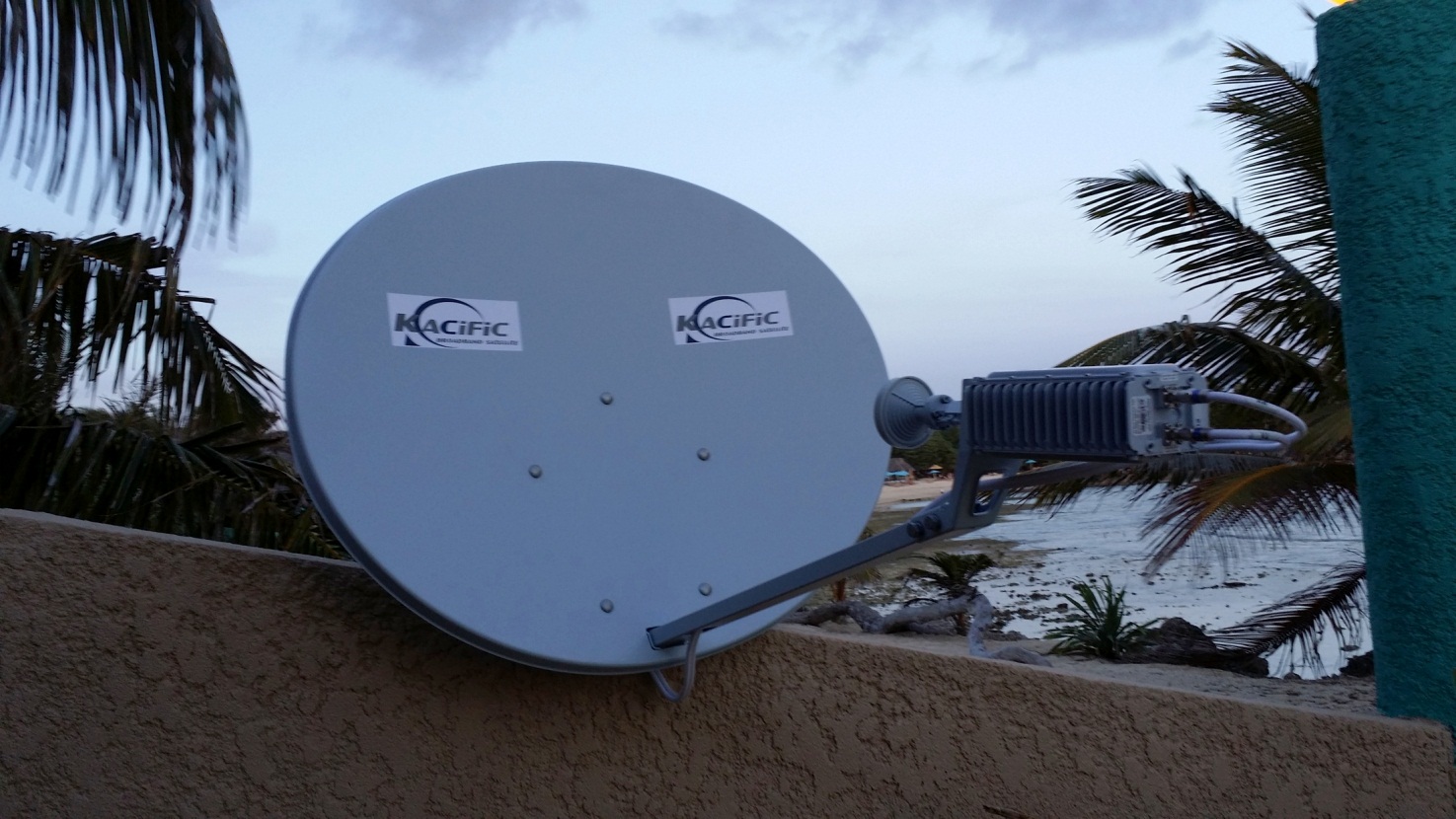 4
Kacific Broadband Satellites Pte Ltd - Singapore - Proprietary Information
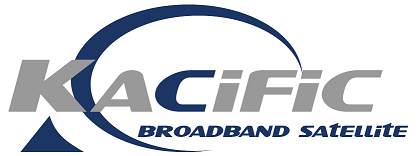 The cost of large trans-pacific fiber ($/Mbps)
Source – Worldbank, 2009
versus
5
Kacific Broadband Satellites Pte Ltd - Singapore - Proprietary Information
Pls map out total cost given links, adding whatever  labels / lines etc
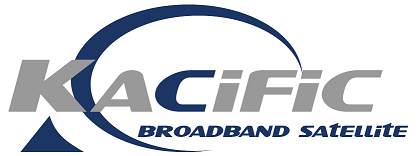 The cost of cable distribution
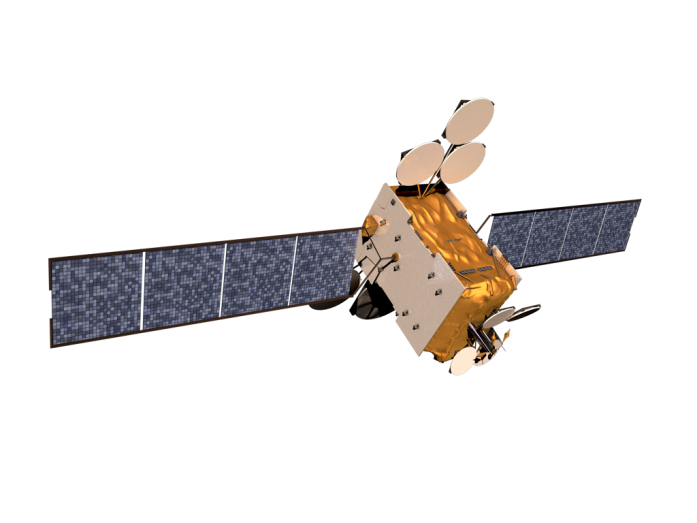 Kacific (direct to premise)
Hawaii
Other Satellites 
  (direct to teleport)
~$400-550/Mbps
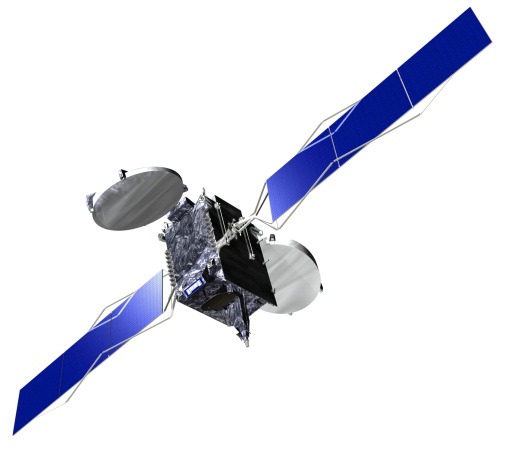 Community / SME
Internet
Consumption
Point
$1 - 10/ Mbps
Hawaii / 
Los Angeles
Cable
~$500-5,000/  Mbps
Island
Landing
Point
Large Island City
(e.g. Suva, Guam)
USA
Local / National
Distribution Network
Main Cable
e.g. Southern Cross Cable
Inter-
Island
Cable
Average $500 – 1,000 / Mbps
$20-75/ Mbps
~$300 - 500/ Mbps
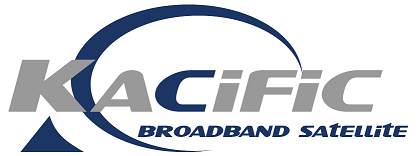 Ka Geo HTS – A Complementary Technology to Fiber
Kacific: PREPARES fiber arrival, COMPLEMENTS fiber infrastructure, SECURES fiber networks
Kacific fuels demand for broadband in rural locations and outer islands. As local content is developed and local online services are offered the entire population embraces a growing need for connectivity.
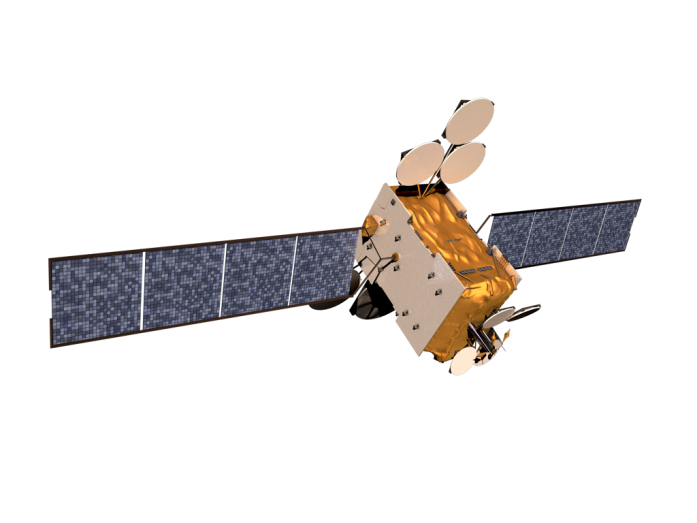 Kacific-1
Terminals ~$350-450 a piece
Hundreds or thousands of sites per province
10Mbps
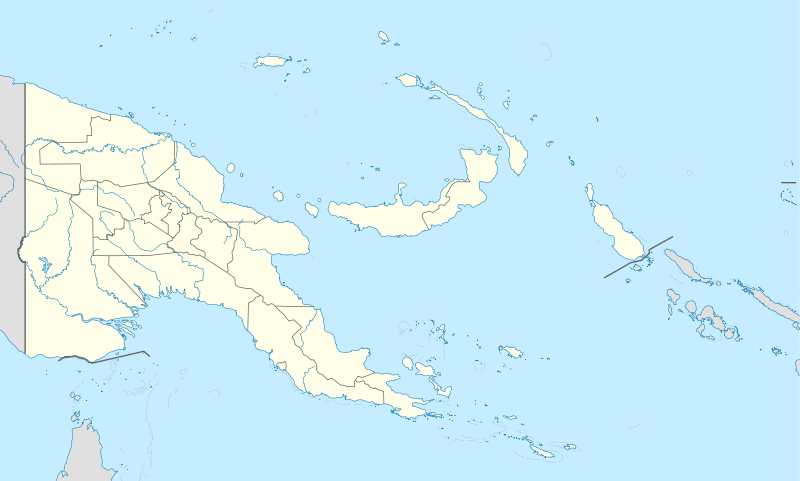 10Mbps
10Mbps
10Mbps
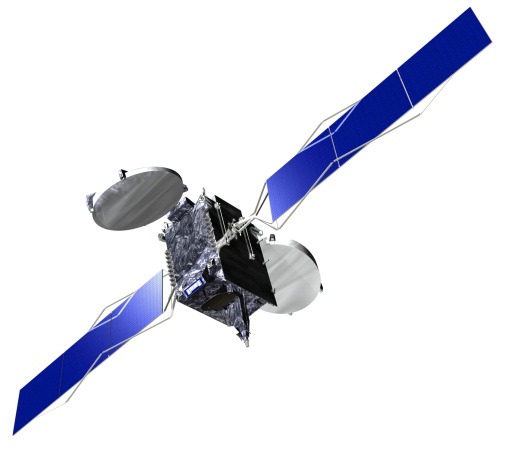 10Mbps
10Mbps
10Mbps
10Mbps
10Mbps
Other satellites, (few sites connected)
Undersea
cable
10Mbps
10Mbps
Kacific easily secures any undersea cable
7
Kacific Broadband Satellites Pte Ltd - Singapore - Confidential Proprietary Information
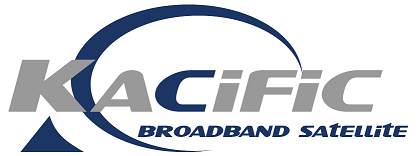 Kacific – Cable backup service
Kacific Gateway
& Gateway Network Operations center (NOC)
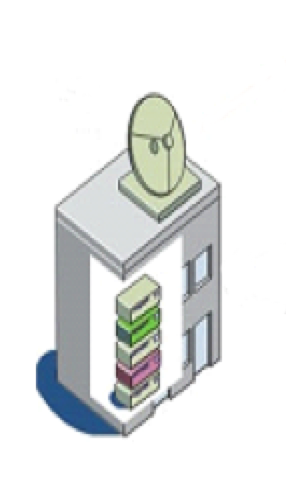 Kacific backs-up Cable with
1.5 to 3 Gbps Satellite Trunking
Capacity
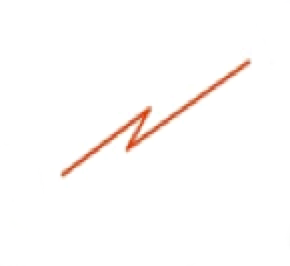 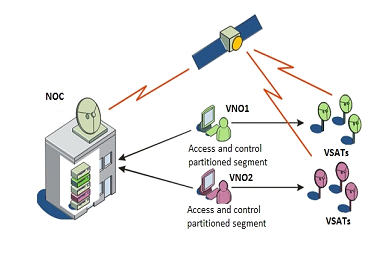 Hawaii & Auckland
Undersea cables
Kacific 
supplies 
1.5Gbps trunking 
in case of 
cable traffic 
disruption
Kacific Island Gateway
Island Undersea Cable secured by Kacific
Kacific User Terminal Network in Customer Beam
8
Kacific Broadband Satellites Pte Ltd - Singapore - Proprietary Information
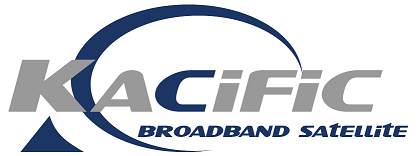 Kacific – Disaster and Emergency Recovery
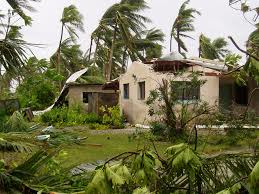 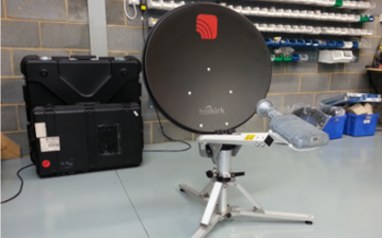 >
Islands are vulnerable to disasters
Kacific builds outstanding resiliency
20 - 30 special carbon fiber terminals ready to install 
Secured in bunker, installed in 5 minutes
Possibility of ship mount with powerful wifi
9
Kacific Broadband Satellites Pte Ltd - Singapore - Proprietary Information
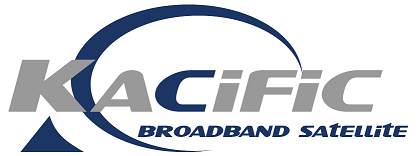 Kacific – Affordable Broadband in Local Passenger Vessels
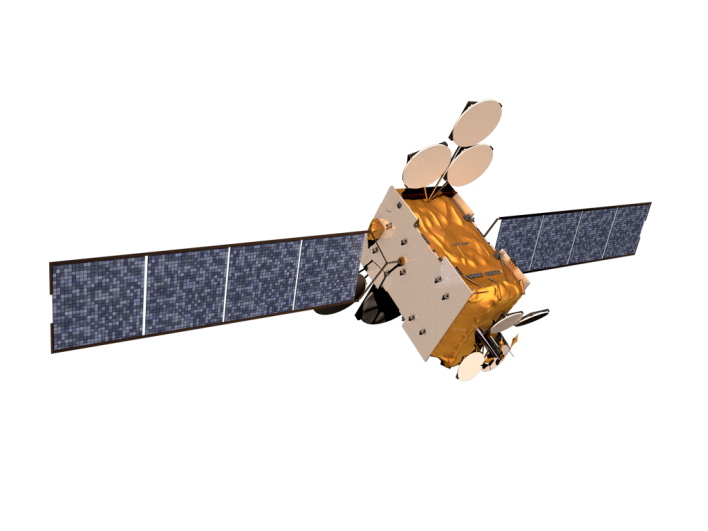 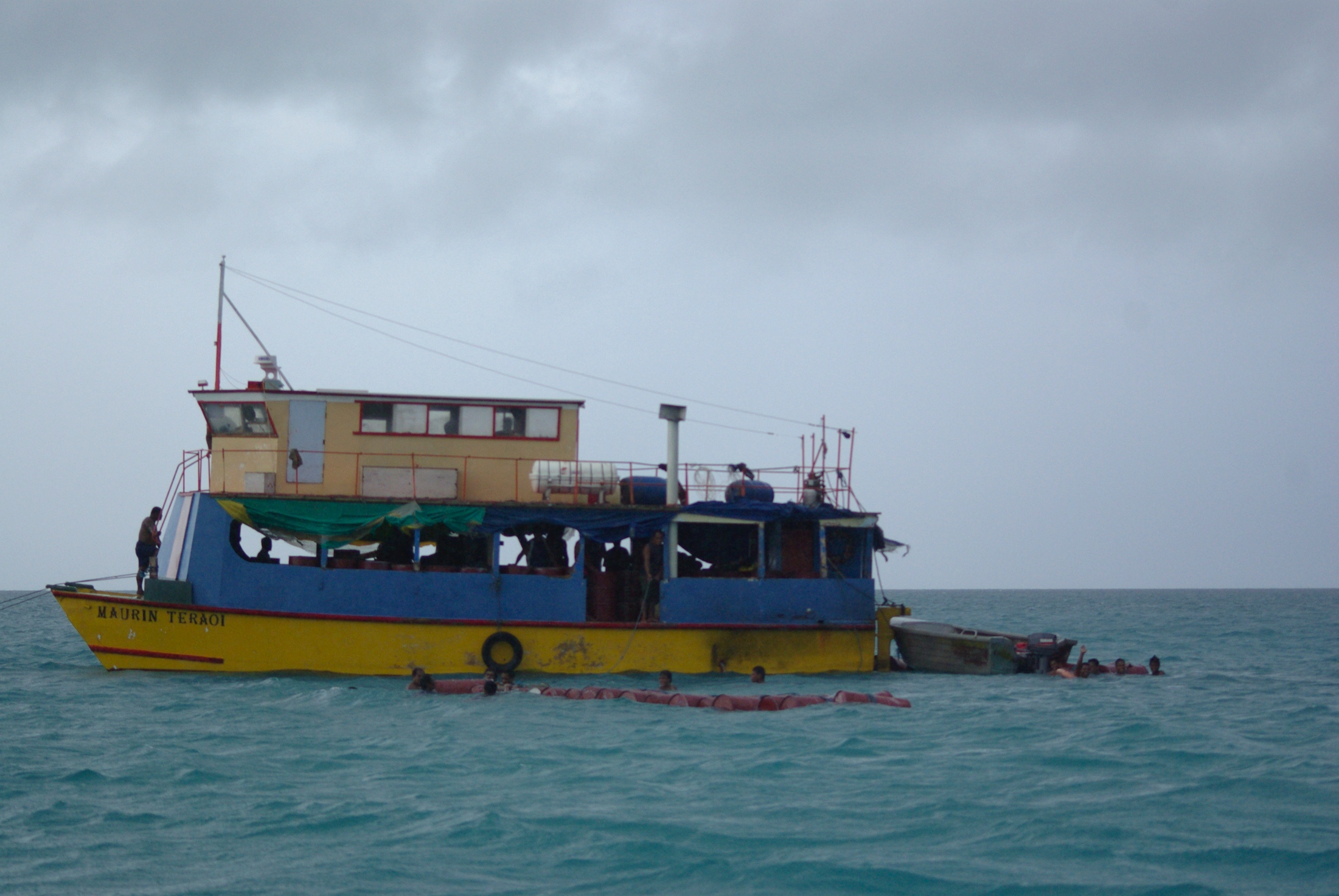 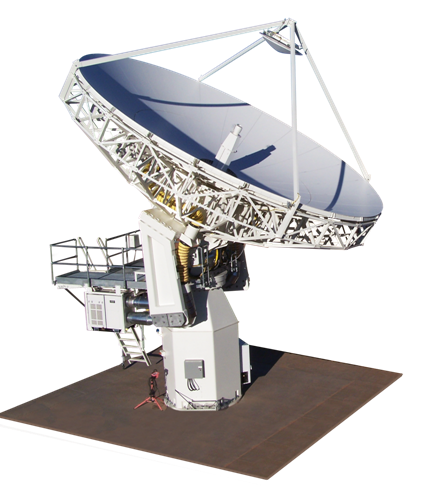 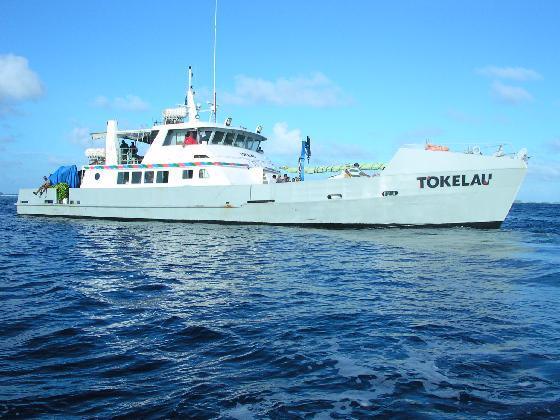 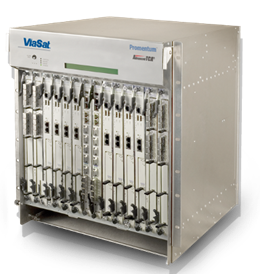 High Speed Kacific broadband in local vessels 
Same cost and quality as terrestrial broadband
Another game-changing service to the residents of the Pacific
10
Kacific Broadband Satellites Pte Ltd - Singapore - Proprietary Information
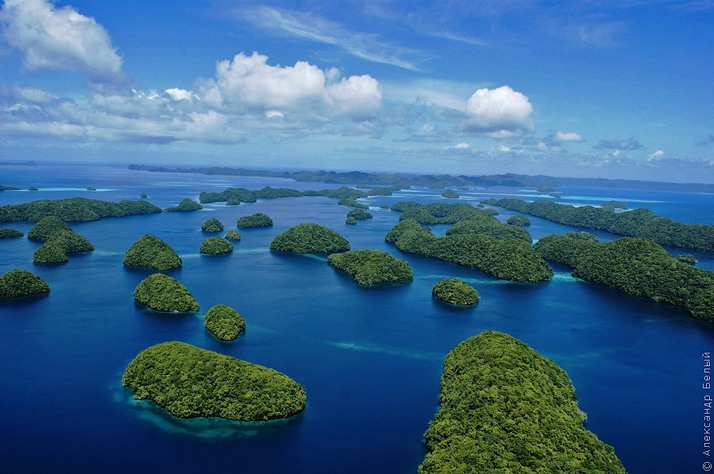 Kacific’s Vision
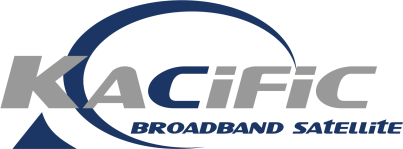 Enabling prosperity throughout the nation
Equipping children for a digital future
Delivering health services more effectively
Preparing for and recovering from natural disasters
Engaging and empowering remote communities
Kacific Broadband Satellites Pte Ltd - Singapore - Proprietary Information
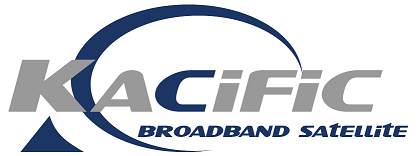 Thank You !
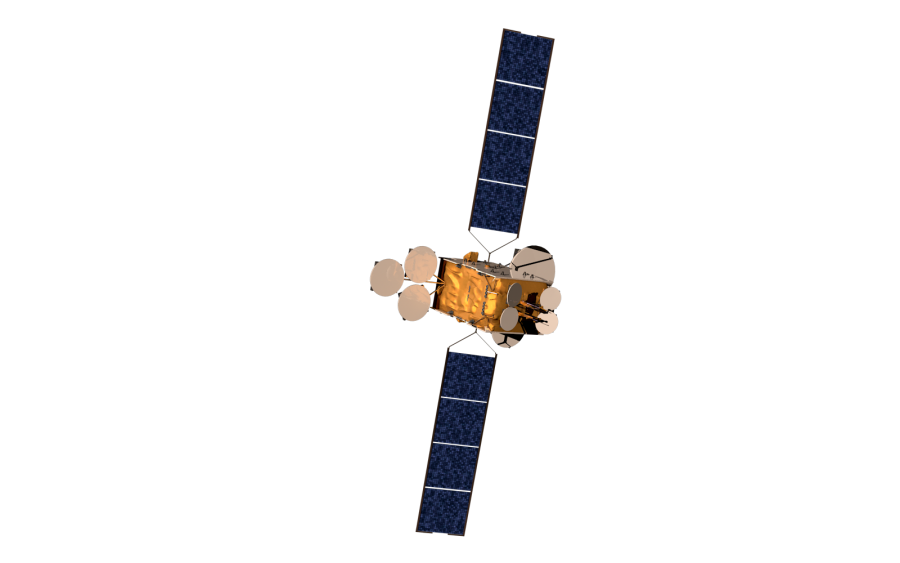 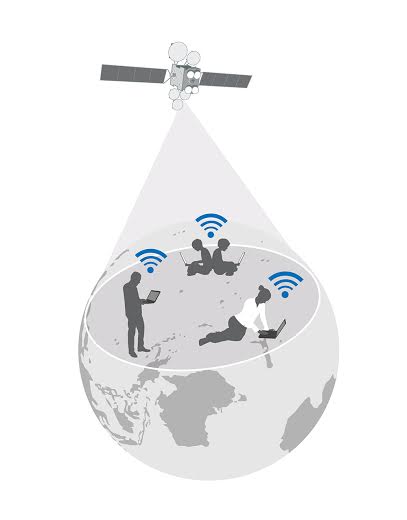 “From space the islands of the blue continent appear as a set of isolated points, dots separated by vast distances from the massy land forms at the ocean’s perimeter.  
Our mission – to connect the dots 
to the rest of the world,  to one another.”
Christian Patouraux
chris@kacific.com

Kacific Broadband Satellites Pte Ltd
32A Kandahar Street
Singapore 198891
12
Kacific Broadband Satellites Pte Ltd - Singapore - Confidential Proprietary Information -